CSC215
Lecture
Data Structures
Outline
Linked Lists
Binary Trees
Stacks
Queues
Hash Tables
Linked Lists
Linked List: A dynamic data structure that consists of a sequence of nodes
each element contains a link or more to the next node(s) in the sequence
Linked lists can be singly or doubly linked, linear or circular.
Every node has a payload and a link to the next node in the list
The start (head) of the list is maintained in a separate variable
End of the list is indicated by NULL (sentinel). 
Example: struct Node{  void* data;  Node* next;};struct LinkedList {  Node* head;};
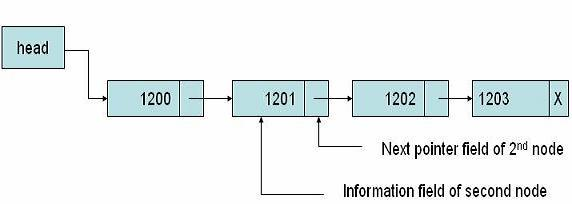 Linked Lists: Operations
typedef struct Node Node;
Node* new_node(void*);
typedef struct LinkedList LinkedList;
LinkedList* new_linked_list();
void insert_at_front(LinkedList*,void*);
void insert_at_back(LinkedList*,void*);
void* remove_from_front(LinkedList*);
void* remove_from_back(LinkedList*);
int size(LinkedList*);
int is_empty(LinkedList*);
struct Node{
  void* data;   Node* next;
};
/* */
Node* new_node(void* data){
 Node* n=(Node*)          calloc(1,sizeof(Node));
 n->data = data;
 return n;
}
struct LinkedList {
 Node* head;
};
LinkedList* new_linked_list(){
 LinkedList* ll=(LinkedList*)    calloc(1,sizeof(LinkedList));
  return ll;
}
struct node
{
int info;
struct node *link;
};
struct node *START = NULL;
struct node* createNode()
{
struct node *n; // start pointer 
n = (struct node *)malloc (sizeof(struct node)); // new memory block will be created. With size 4 bytes. malloc returns int but need to stypcast  in struct node)
Return ( n); // returns address of node type
}
insertNode() // insertion at end
void insertNode()
{
struct  node * temp, *t;
temp = createNode();
printf(“enter member :”);
scanf(“%d”,&temp->info); //56
if(START == NULL)
	START = temp;
else
	t = START;
	While (t->link!=NULL)
	t= t->link;
	t->link=temp;

}
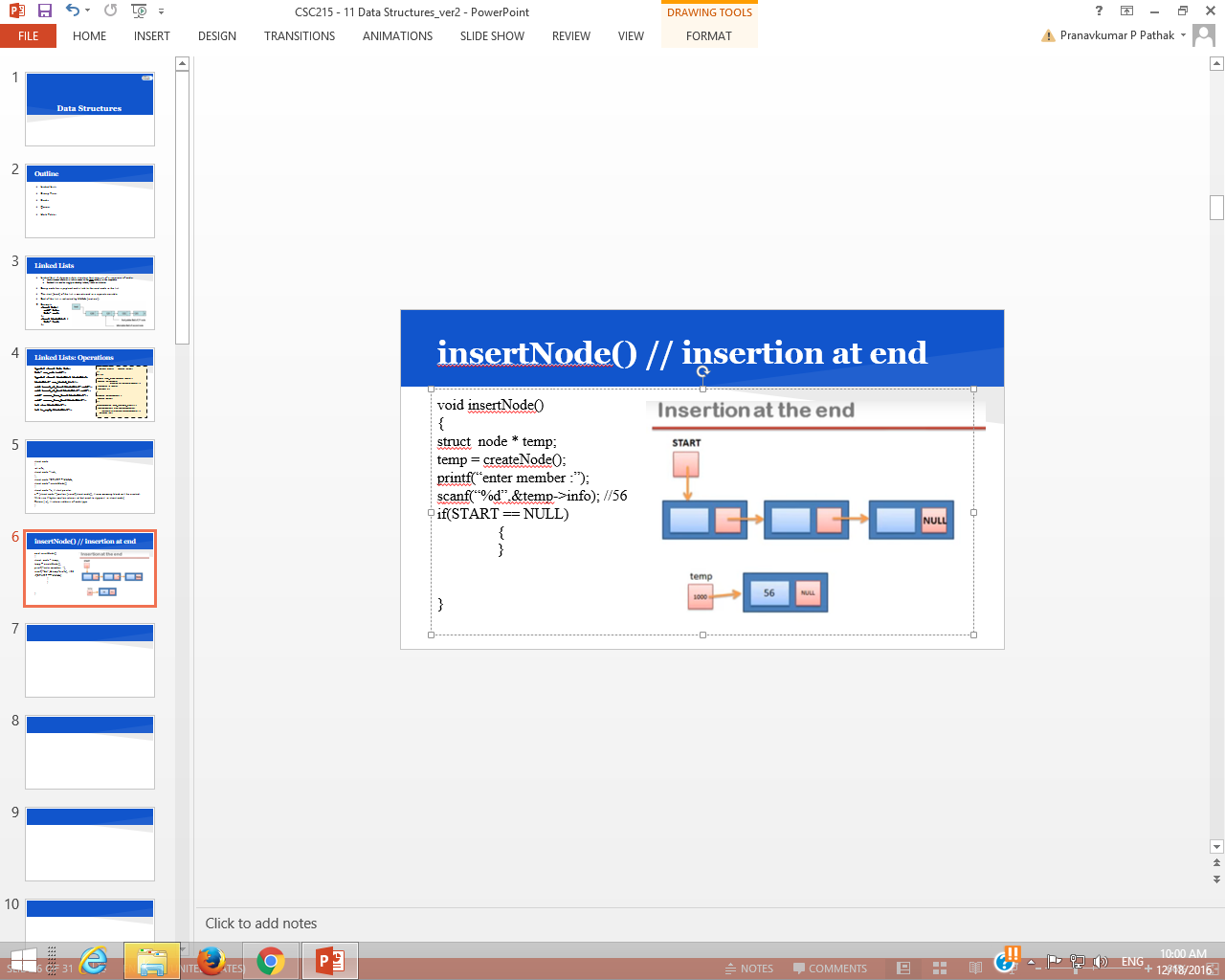 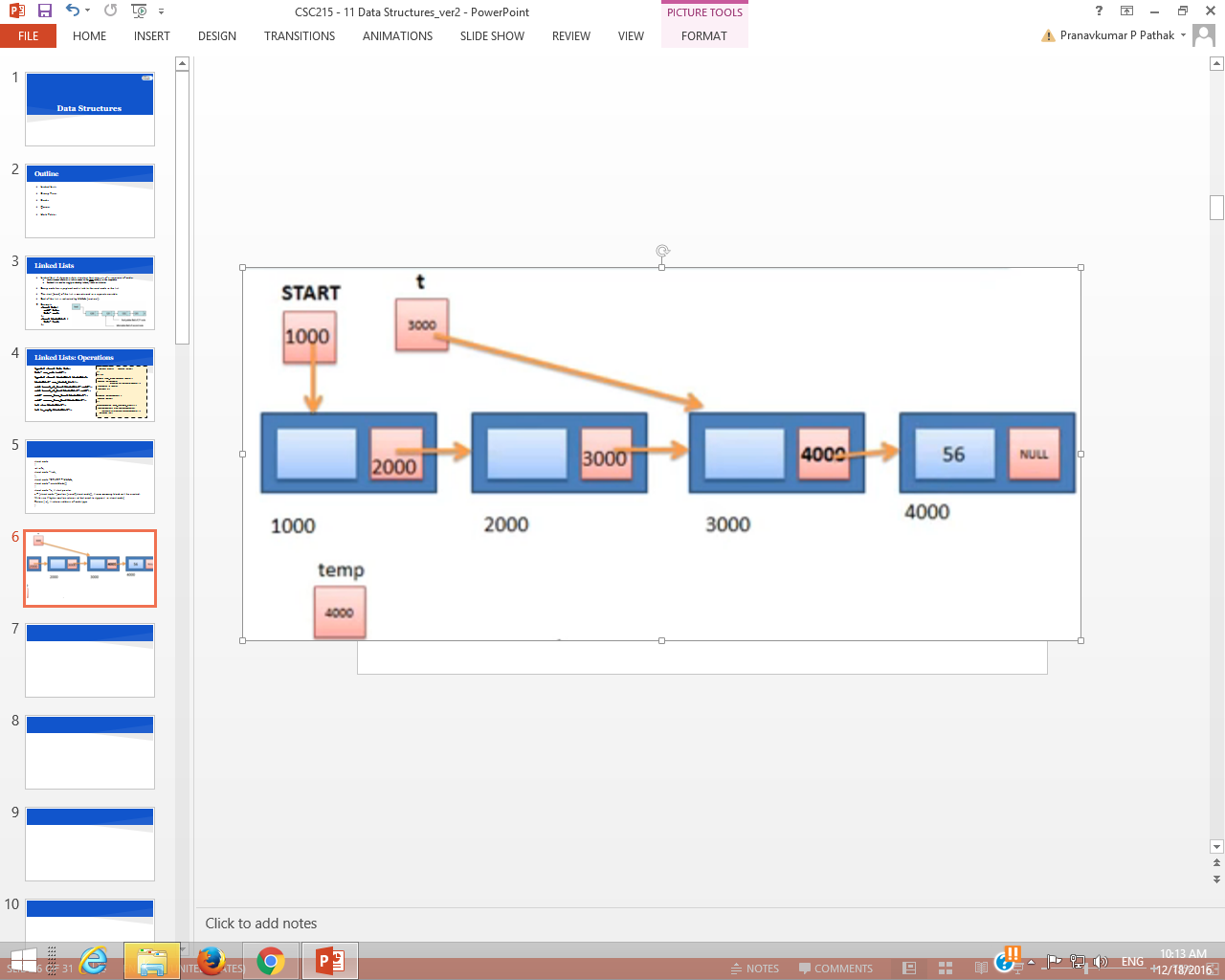 Deletion of First node
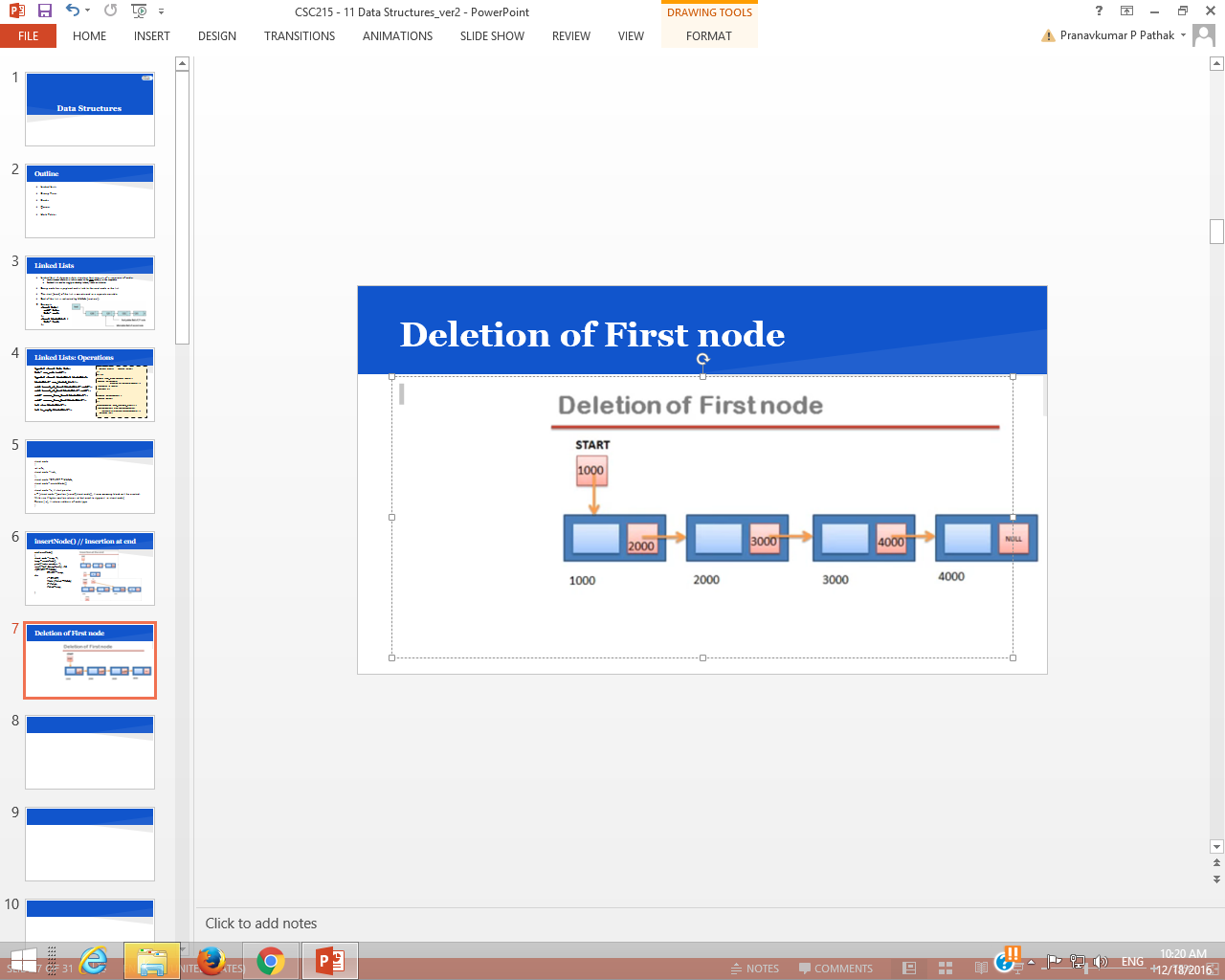 Create node type pointer  r. 
r = START.
r will also become 1000.

rree (r ) ; // previous node will be freed.
void deleteNode()
{
struct  node *r;
if(START == NULL)
printf(List is empty);

else 
{
	r = START;
	START = START->link;
	free ( r );
}
}
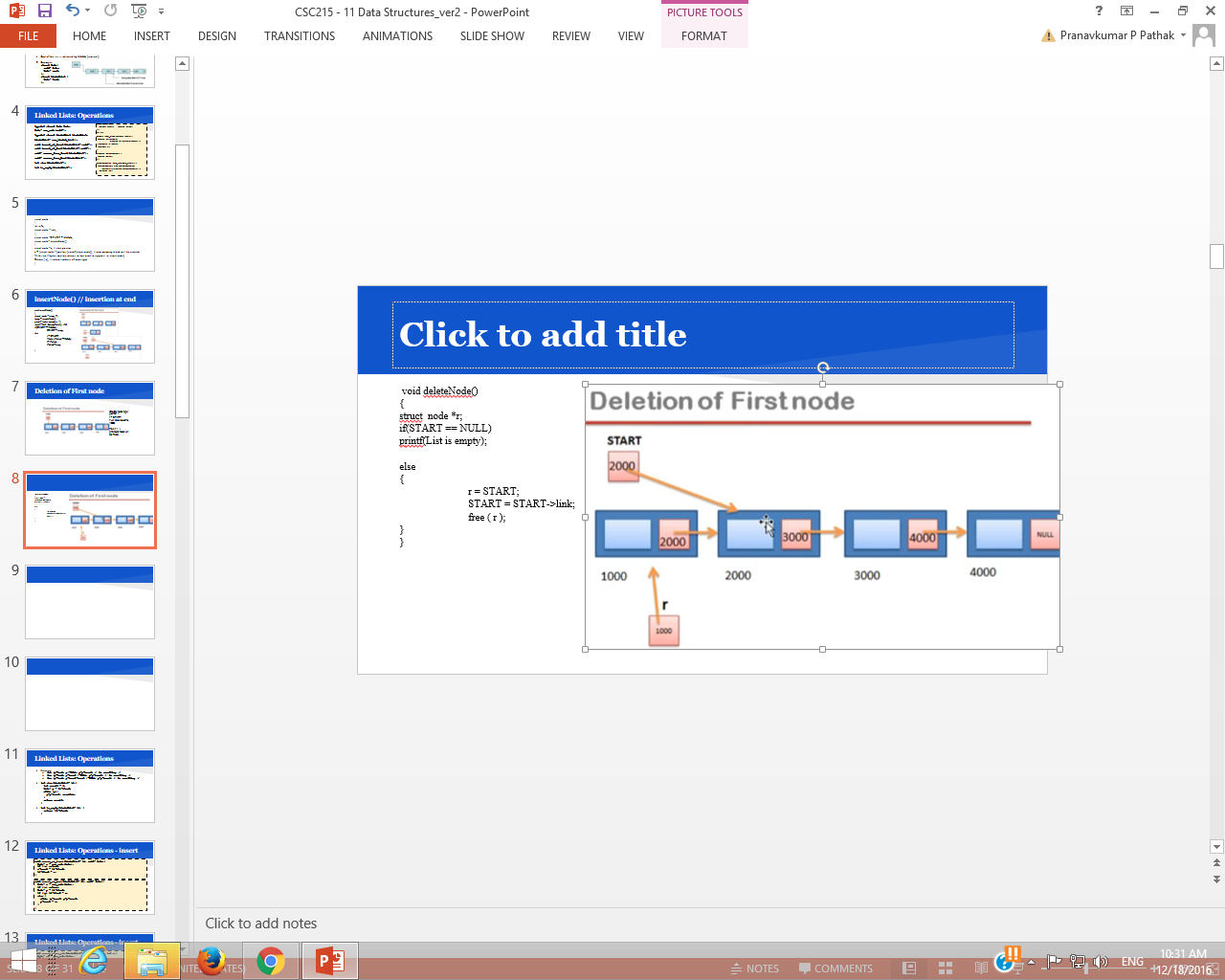 TRAVERSING in LL
For this,Take extra pointer *t so that we don’t disturb origin. ( struct node *t)

void videwList()
{
struct node *t;
if( START == NULL)
printf (“List is Empty”);
else
{
t = START;
while( t!=NULL)
printf(“%d”,t->info);
t= t->link;
}
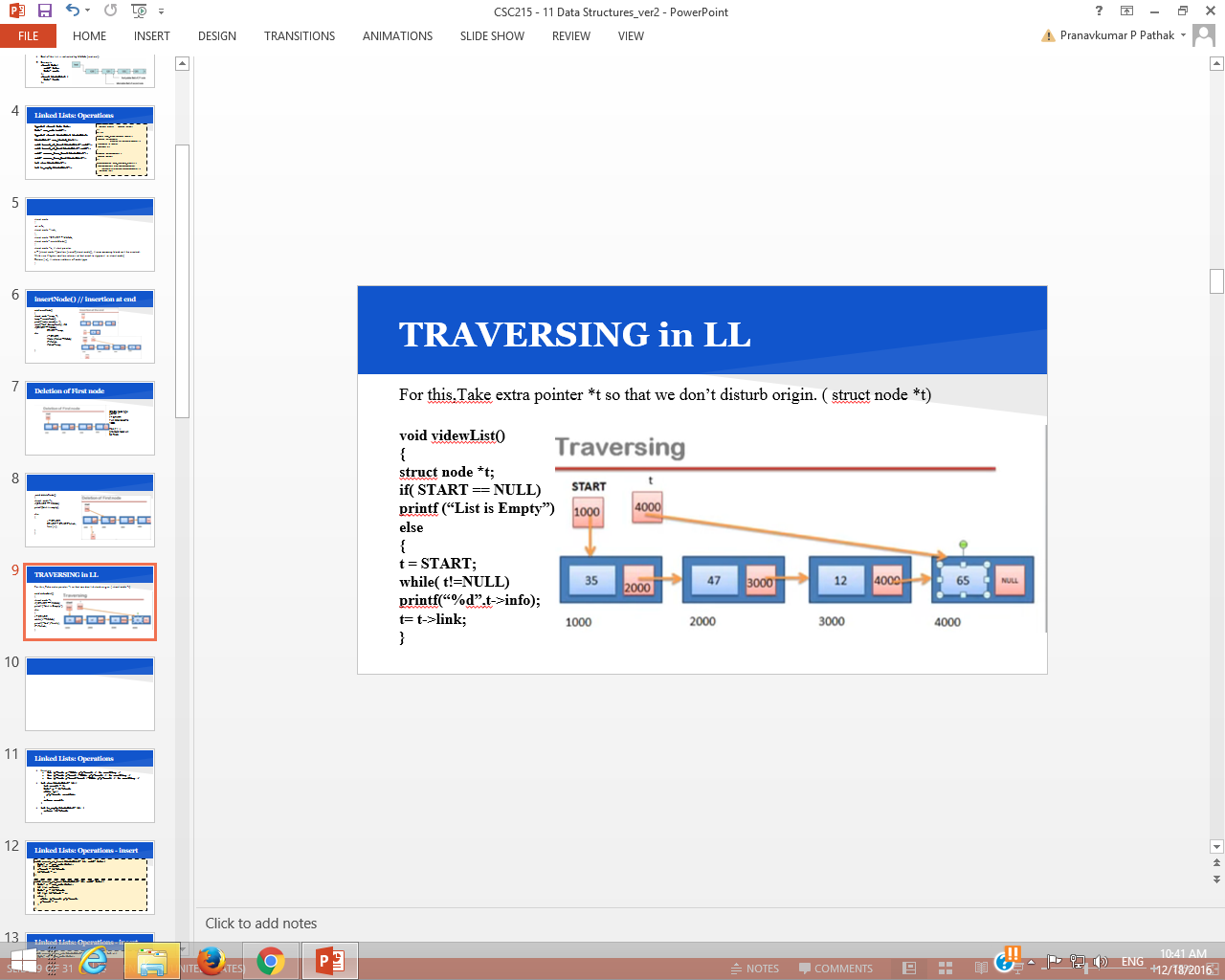 Linked Lists: Operations
Iterating:
for (p=head; p!=NULL; p=p−>next) /∗ do something ∗/
for (p=head; p−>next !=NULL; p=p−>next) /∗ do something ∗/
for (p=head; p−>next->next !=NULL; p=p−>next) /∗ do something ∗/
int size(LinkedList* ll){  int result = 0;  Node* p = ll->head;  while (p){    p=p->next; result++;  }  return result; }
int is_empty(LinkedList* ll) {  return !ll->head;}
Linked Lists: Operations - insert
void insert_at_front(LinkedList* ll, void* data){
  Node* n = new_node(data);
  if (!n) return;
  n->next = ll->head;
  ll->head = n;
}
void insert_at_back(LinkedList* ll, void* data){
  Node* n = new_node(data);
  if (!n) return;
  Node* p = ll->head;
  if (!p) ll->head = n;
  else {
    while (p->next) p=p->next;
    p->next = n;
  } 
}
Linked Lists: Operations - insert
void insert_after_nth(LinkedList* ll, void* data, int n){
  Node* nn = new_node(data);
  if (!nn) return;
  int i=0;
  Node* p = ll->head;
  if (!p) ll->head = nn;
  else {
    while (p->next && i < n){
      p = p->next; i++;
    }
    nn->next = p->next;
    p->next = nn;
  }
}
Linked Lists: Operations - insert
void insert_in_order(LinkedList* ll, void* data, int(*comp)(void*,void*)){
  Node* n = new_node(data);
  if (!n) return;
  Node* p = ll->head;
  if (!p || comp(data, p->data)<0){
    n->next = p;
    ll->head = n;
  }
  else {
    while (p->next && comp(data, p->next->data)>0) p=p->next;
    n->next = p->next;
    p->next = n;
  } 
}
Linked Lists: Operations - remove
void* remove_from_front(LinkedList*ll){
  void* result;
  Node* p = ll->head;
  if (!p) return NULL;
  result = p->data;
  ll->head = p->next;
  free(p);
  return result;
}
void* remove_from_back(LinkedList*ll){
  void* result;
  Node* p = ll->head;
  if (!p) return NULL;
  if (!(p->next)){
    result = p->data;
    ll->head = NULL;
    free(p);    
  } 
  else {
    while (p->next->next) p=p->next;
    result = p->next->data;
    free(p->next);
    p->next = NULL;
  }
  return result;
}
Linked List vs Arrays - operations
Time complexity:
Operation			Linked List				Array	Indexing			O(n)					O(1)Insert at front		O(1)					O(n)Insert at back		O(n)					O(1)Remove from front	O(1)					O(n)Remove from back		O(n)					O(1)
Other aspects:
Aspect			Linked List				ArrayExtensibility			dynamic size			fixed size: expansion is costlyShifting			not required				some operations (discuss)Random access		inefficient				efficientSequential access		slow					fast (discuss)Memory use			efficient				inefficient for large arrays and few data
Binary Trees
Binary Tree: dynamic data structure where each node has at most two children
A binary search tree is a binary tree with ordering among its children
all elements in the left subtree are assumed to be ”less” than the root element
and all elements in the right subtree are assumed to be "greater" than the root element
Example:struct tnode{  void* data; /∗ payload ∗/  struct tnode∗ left;  struct tnode∗ right;};struct tree{  struct tnode root;}
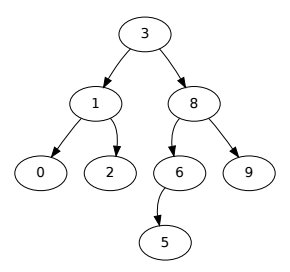 Binary Trees
The operation on trees can be framed as recursive operations.
Traversal (printing, searching):
pre-order: root, left subtree, right subtree
inorder: left subtree, root, right subtree
post-order: right subtree, right subtree, root
Add node:struct tnode∗ addnode(struct tnode∗ root, int data){  if (root==NULL){ /∗ termination condition ∗/    /∗ allocate node and return new root ∗/  }  else if (data < root−>data) /∗ recursive call ∗/         return addnode(root−>left, data);       else         return addnode(root−>right, data);}
Stack
A structure that stores data with restricted insertion and removal:
insertion occurs from the top exclusively: push
removal occurs from the top exclusively: pop
typedef struct Stack Stack;Stack* new_stack(int size);void* pop(Stack* q);void push(Stack* q, void* data);
may provide void* top(void); to read last (top) element without removing it
Stack as an Array		stack.h     stack_ar.c     test1.c
Stores in an array buffer (static or dynamic allocation)
insert and remove done at end of array; need to track end
Stack* new_stack(int size){  Stack* result = (Stack*)calloc(1,sizeof(Stack));  result->capacity = size;  result->buffer = (void**)calloc(size, sizeof(void*));  return result;  }
struct Stack{
  int capacity;
  void** buffer;
  int top;  
};
void push(Stack* s, void* data){  if (s->top < s->capacity)    s->buffer[s->top++] = data;}
void* pop(Stack* s){  if (s->top > 0)     return s->buffer[--(s->top)];  else return NULL;}
Stack as a Linked List	ll.h     ll.c     stack.h     stack_ll.c
Stores in a linked list (dynamic allocation)
“Top” is now at front of linked list (no need to track)
Stack* new_stack(int size){ /* size is not needed */  Stack* result = (Stack*)calloc(1,sizeof(Stack));  result->buffer = new_linked_list();  return result;  }
struct Stack{
  LinkedList* buffer;
};
void push(Stack* s, void* data){  insert_at_front(s->buffer, data);}
void* pop(Stack* s){  return remove_from_front(s->buffer); }
Queue
Opposite of stack:
first in: enqueue
first out: dequeue
Read and write from opposite ends of list
Important for:
UIs (event/message queues)
networking (Tx, Rx packet queues)
:
Imposes an ordering on elements
typedef struct Queue Queue;Queue* new_queue(int size);void* dequeue(Queue* q);void enqueue(Queue* q, void* data);
Queue as an Array	queue.h     queue_ar.c     test1.c
Stores in an array buffer (static or dynamic allocation);
Elements added to rear, removed from front
need to keep track of front and rear:	int front=0, rear=0;
or, track the front and number of elements:	int front=0, count=0;
Queue* new_queue(int size){ Queue* result = (Queue*)calloc(1,sizeof(Queue)); result->capacity = size; result->buffer = (void**)calloc(size,sizeof(void*)); return result;  }
struct Queue{
  int capacity;
  void** buffer;
  int front;
  int count;  
};
void enqueue(Queue* q, void* data){ if (q->count < q->capacity){  q->buffer[q->front+q->count] = data;  q->count++; }}
void* dequeue(Queue* q){  if (q->count > 0) {    q->count−−;    return q->buffer[q->front++];  } 
  else return NULL;}
Queue as an Array	queue.h     queue_arr.c     test1.c
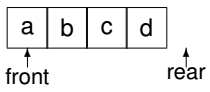 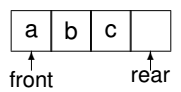 Let us try a queue of capacity 4:
enqueue a, enqueue b, enqueue c, enqueue d 
queue is now full.
dequeue , enqueue e: where should it go?
Solution: use a circular (or ring) buffer
’e’ would go in the beginning of the array
Need to modify enqueue and dequeue:
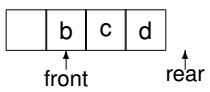 void* dequeue(Queue* q){
  void* result = NULL;   if (q->count > 0) {    q->count−−;
    result=q->buffer[q->front++];
    if (q->front == q->capacity)
      q->front = 0;  } 
  return result;}
void enqueue(Queue* q, void* data){ if (q->count < q->capacity){  q->buffer[q->front+q->count %
                  q->capacity] = data;  q->count++; }}
Queue as a Linked List	ll.h     ll.c     queue.h     queue_ll.c
Stores in a linked list (dynamic allocation)
Queue* new_queue(int size){   /* size is not needed*/  Queue* result = (Queue*)calloc(1,sizeof(Queue));  result->buffer = new_linked_list();  return result;  }
struct Queue{
  LinkedList* buffer;
};
void enqueue(Queue* q, void* data){  insert_at_back(q->buffer, data);
}
void* dequeue(Queue* q){  return remove_from_front(q->buffer);}
Example: Postfix Evaluator
Stacks and queues allow us to design a simple expression evaluator
Prefix, infix, postfix notation: 
operator before, between, and after operands, respectively
Infix
A + B
A * B - C
( A + B ) * ( C - D)
Prefix
+ A B
- * A B C
* + A B - C D
Postfix
A B +
A B * C ­
A B + C D - *
Infix more natural to write, postfix easier to evaluate
Example: Postfix Evaluator
float pf_eval(char* exp){
  Stack* S = new_stack(0);
  while (*exp){
    if (isdigit(*exp) || *exp=='.'){
      float* num; num = (float*)malloc(sizeof(float));
      sscanf(exp, "%f", num);
      push(S, num);
      while(isdigit(*exp) || *exp=='.') exp++; exp--;
    }
    else if (*exp!= ' ') {
      float num1 = *(float*)pop(S), num2 = *(float*)pop(S);
      float* num; num = (float*)malloc(sizeof(float));
      switch (*exp){
        case '+': *num = num1+num2; break;
        case '-': *num = num1-num2; break;
        case '*': *num = num1*num2; break;
        case '/': *num = num1/num2; break;
      }
      push(S, num);
    }
    exp++; 
  }
  return *(float*)pop(S);
}
Hash Table
Hash tables (hashmaps) an efficient data structure for storing dynamic data.
commonly implemented as an array of linked lists (hash tables with chaining).
Each data item is associated with a key that determines its location.
Hash functions are used to generate an evenly distributed hash value.
A hash collision is said to occur when two items have the same hash value.
Items with the same hash keys are chained
Retrieving an item is O(1) operation.
Hash function: map its input into a finite range: hash value, hash code.
The hash value should ideally have uniform distribution. why?
Other uses of hash functions: cryptography, caches (computers/internet), bloom filters etc.
Hash function types:
Division type
Multiplication type
Other ways to avoid collision: linear probing, double hashing.
Hash Table
struct Pair{  char* key;  void* data;};
struct HashTable{  LinkedList* buckets;  int capacity;};
unsigned long int hash(char* key);HashTable* new_hashtable(int size);int is_empty_ht(HashTable* ht);int length(HashTable* ht);void insert(HashTable* ht, Pair* p);void* remove(char* key);void* retrieve(char* key);
Hash Table
HashTable* new_hashtable(int size){
  HashTable* result = (HashTable*)calloc(1, sizeof(HashTable));
  result->size = size;
  result->buckets = (LinkedList*)calloc(size, sizeof(LinkedList));
  return result;
}

int is_empty_ht(HashTable* ht){
  int i;
  for (i=0; i < ht->size; i++)
    if (!is_empty(&(ht->buckets[i])))
      return 0;
  return 1;
}

int length(HashTable* ht){
  int i, result=0;
  for (i=0; i < ht->size; i++)
    result += size(&(ht->buckets[i]));
  return result;
}
Hash Table
unsigned long int hash(char* key){
  /* any good hashing algorithm */
  const int MULTIPLIER = 31; 
  unsigned long int hashval = 0;
  while (*key)
    hashval = hashval * multiplier + *key++;
  return hashval;
}

void insert(HashTable* ht, Pair* p){ 
  if (retrieve(ht, p->key)) return NULL;
  int index = hash(p->key) % ht->capacity;
  insert_at_front(&(ht->buckets[index]));
}

void* remove(char* key){
  /* since we do not have a ready supporting ll function we'll go low level */  
}

void* retrieve(char* key){
  /* since we do not have a ready supporting ll function we'll go low level */
}